Default values of parameters
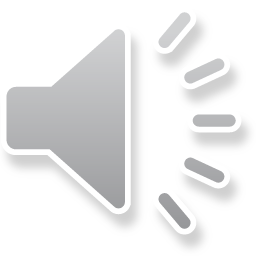 Outline
In this lesson, we will:
Describe how parameters can be given default values
Learn the rules under which they can be defined and used
Look at two examples
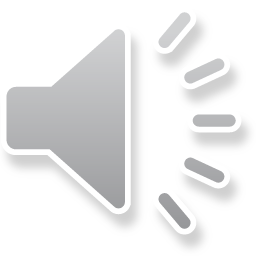 Introduction
Up to this point, when a function is called,
	the function call must have an argument for each parameter
In some cases, some parameters may have obvious default values
Corresponding arguments are needed only if they differ from the default
Benefit:	cleaner function calls
Issue:	the programmer reading the code must be aware of the 		default values

These are also called default arguments or optional parameters
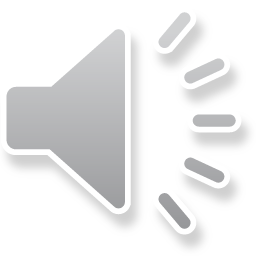 Default values of parameters
If a function has n parameters,
	the last m ≤ n parameters can be given default parameters

Easiest to show by example:
The assignment operator is used to designate default values
// Function declarations
//  - default parameter values must appear in the declaration
int sum( int i, int j, int k = 5, int m = 7, int n = 11 );

// Function definition
int sum( int i, int j, int k, int m, int n ) {
    return i + j + k + m + n;
}
The first two parameters are required
The last three have default values
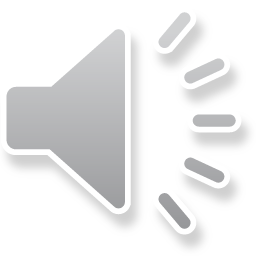 Default values of parameters
Given the declaration:
int sum( int i, int j, int k = 5, int m = 7, int n = 11 );
     we note:
Any function call to sum requires
At least two arguments
No more than five arguments
The kth argument is always matched with the kth parameter
If there are fewer than k arguments and the kth parameter has a default value, the parameter takes on that value in the function call

Necessary consequence: if the kth parameter has a default value,
	so must all subsequent parameters
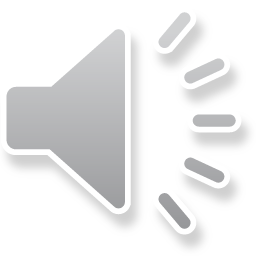 Example program
int main() {
    // Would not compile: requires at least 2 arguments
    // std::cout << sum( 1 ) << std::endl;

    // prints out 1 + 2 + 5 + 7 + 11
    std::cout << sum( 1, 2 ) << std::endl;

    // prints out 1 + 2 + 3 + 7 + 11
    std::cout << sum( 1, 2 ) << std::endl;

    // prints out 1 + 2 + 3 + 4 + 11
    std::cout << sum( 1, 2, 3, 4 ) << std::endl;

    // prints out 1 + 2 + 3 + 4 + 5
    std::cout << sum( 1, 2, 3, 4, 5 ) << std::endl;

    // Would not compile: too many arguments
    // std::cout << sum( 1, 2, 3, 4, 5, 6 ) << std::endl;

    return 0;
}
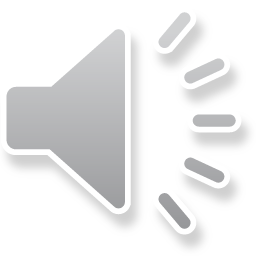 Choice of default values
The default values should usually be obvious given the type








Occasionally, values like -1 or NAN are used to indicate the user has not supplied a default value 
The default value can also be an expression including function calls
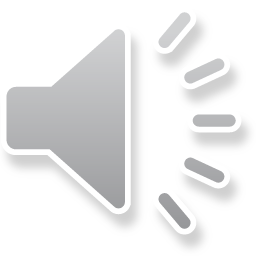 Application
Consider this function for approximating the sine function:
double my_sin( double x, bool using_degrees = false );

double my_sin( double x, bool using_degrees ) {
    double const RADIANS_PER_DEGREE{M_PI/180.0};

    if ( using_degrees ) {
        x *= RADIANS_PER_DEGREE;  
    }

    // This check assumes 'x' has units radians
    assert( (x >= 0.0) && (x <= M_PI_2) );

    return 4.0*x*x/(M_PI*M_PI)*(
        x - 4/M_PI*x - M_PI + 3.0
    ) + x;    // The rest of the fast sine algorithm
}
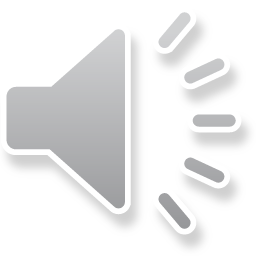 Summary
Following this lesson, you now:
Understand the use and application of default values for parameters
Know the syntax:
All parameters after the first with a default value must have a default value
Default values cannot be skipped
The default values should be the obvious values
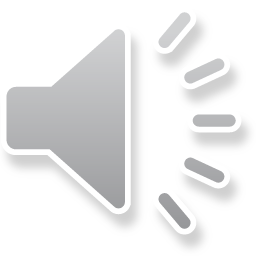 References
[1]	No references?
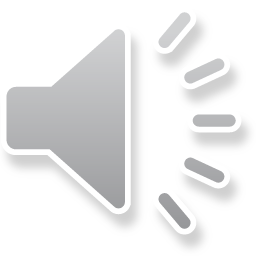 Colophon
These slides were prepared using the Georgia typeface. Mathematical equations use Times New Roman, and source code is presented using Consolas.

The photographs of lilacs in bloom appearing on the title slide and accenting the top of each other slide were taken at the Royal Botanical Gardens on May 27, 2018 by Douglas Wilhelm Harder. Please see
https://www.rbg.ca/
for more information.
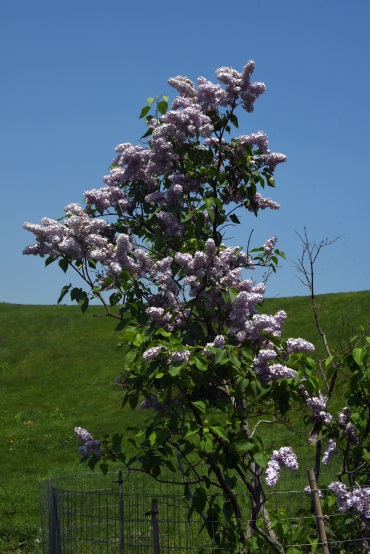 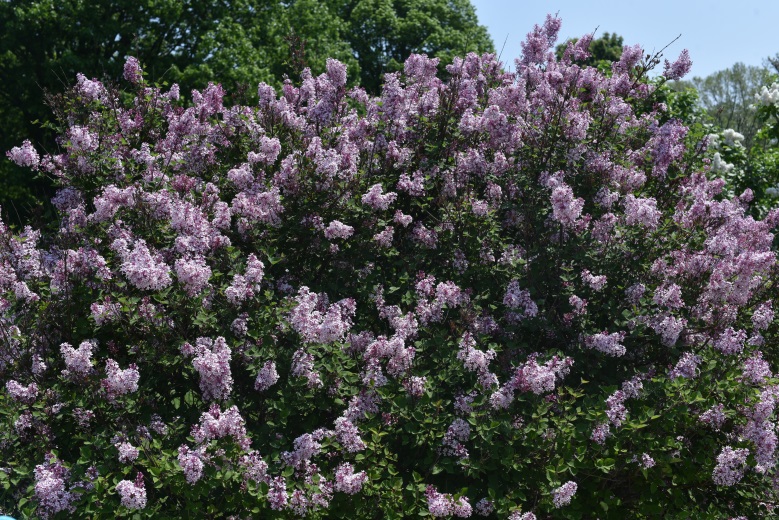 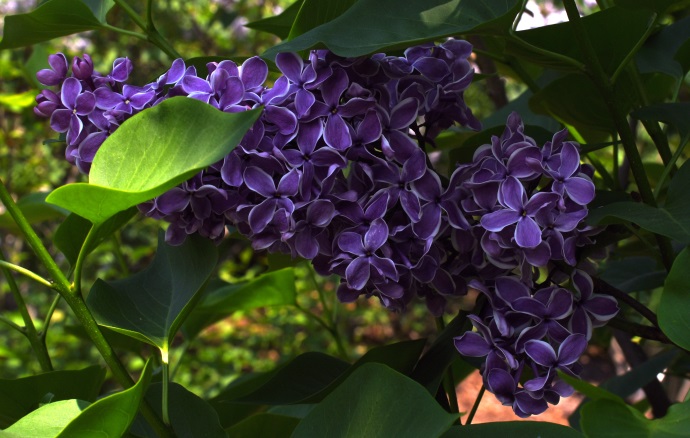 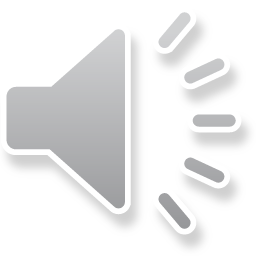 Disclaimer
These slides are provided for the ece 150 Fundamentals of Programming course taught at the University of Waterloo. The material in it reflects the authors’ best judgment in light of the information available to them at the time of preparation. Any reliance on these course slides by any party for any other purpose are the responsibility of such parties. The authors accept no responsibility for damages, if any, suffered by any party as a result of decisions made or actions based on these course slides for any other purpose than that for which it was intended.
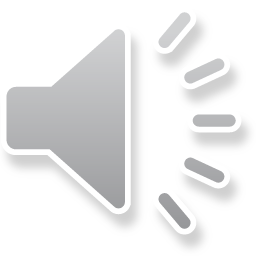